Taiwan
NTC Inbound 2015
Cincinnati-NTC exchange Program
Nǐ hǎo
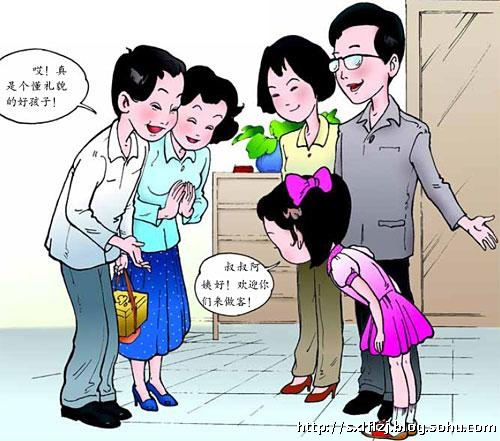 Chinese Greeting
A brief history of Taiwan - The free china
1624 – The Dutch 
1662 – Ming Dynasty / Cheng Cheng-Gong
1895 – Japanese
1945 – Nationalist (KMT) / Chiang Kai-Shek
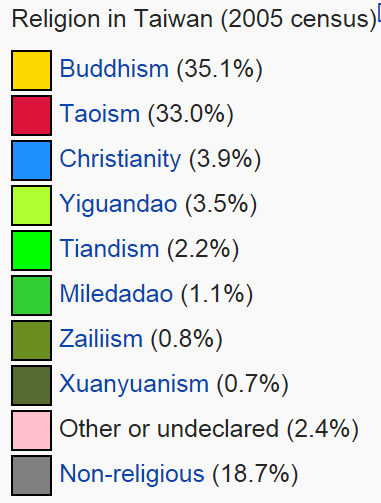 religion
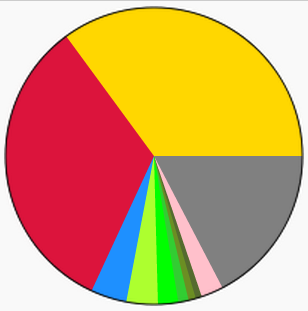 Language
Official Language: Mandarin Chinese
Dialects: 
  Taiwanese mainly and 
  some Hakka language
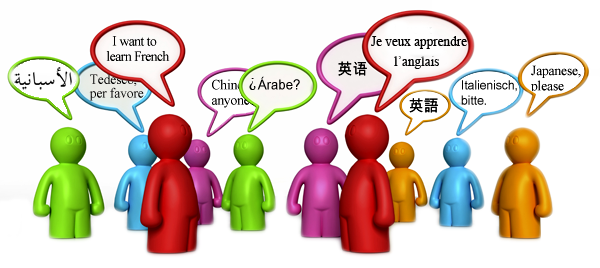 Popular sports
Badminton
Baseball
Basketball
Martial arts
Table tennis
Volleyball…
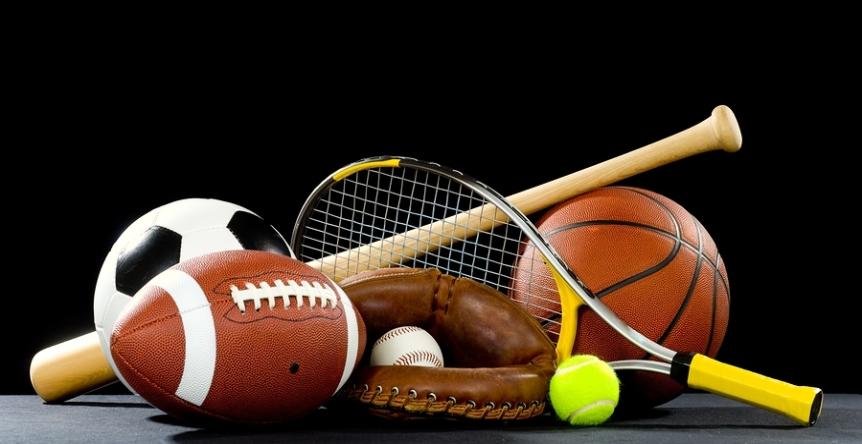 Recreation
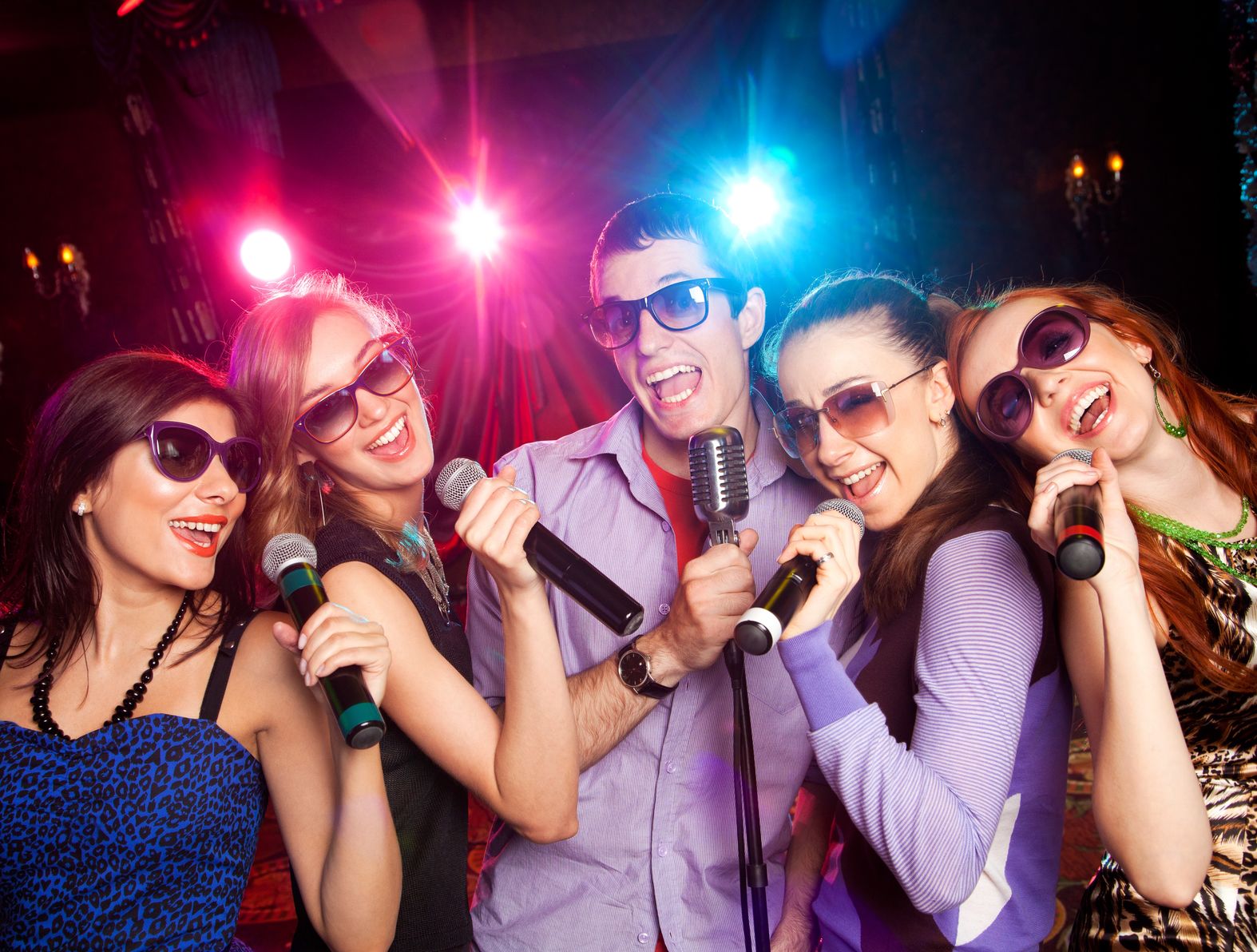 #1 Karaoke – KTV
Playing ma-jiang
Watching television
Hot springs
Anime and Manga
Convenience store cultureIt’s great to have “Seven”!
Nicknamed “Seven” in Taiwan.
About 5000 stores, the world’s highest density of 7-Eleven per person.
24 hours service and food including:
  - Collection of the city parking fee
  - Utility bills
  - Traffic violation fines and credit card  
     payment.
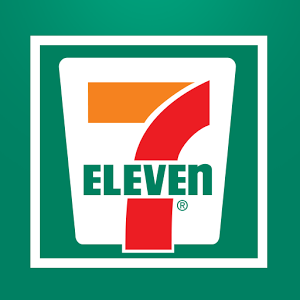 Cram school culture
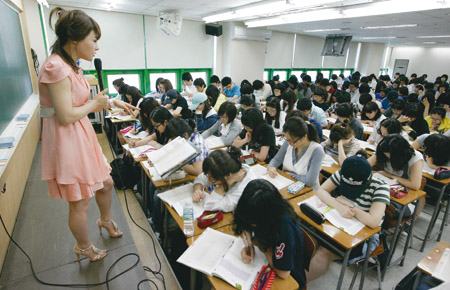 It’s called “Bushi Ban” in Taiwan.
Nearly all students attend some sort of cram schools, whether for mathematics, computer skills, English, other foreign languages, or exam preparation (college, graduate school, TOFEL, GRE, GMAT, SAT, etc.
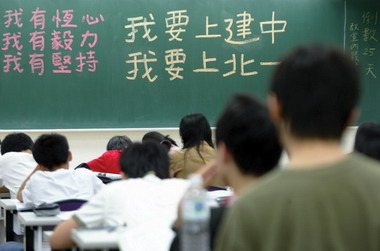 SOME GENERAL DIFFERENCES BETWEEN TAIWANESE AND AMERICAN CULTURES.
SOME GENERAL DIFFERENCES BETWEEN TAIWANESE AND AMERICAN CULTURES.
SOME GENERAL DIFFERENCES BETWEEN TAIWANESE AND AMERICAN CULTURES.
SOME GENERAL DIFFERENCES BETWEEN TAIWANESE AND AMERICAN CULTURES.
Giving and Receiving Gifts
It would be a nice gesture to bring small gift to welcome them when they come. 
Chinese people usually do not unwrap the gifts when the receive them. It is considered polite in Chinese culture to open the gifts after you leave. When you receive a gift from Chinese people, do not open them unless they insist, or you may simply say, "Can I open it?"
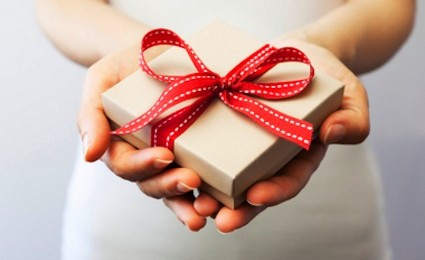 Giving and Receiving Gifts
When wrapping gifts, avoid using white or black wrapping paper, and avoid wrapping elaborately. Consider red or other festive colors.
Avoid gifts like knife, clock, scissors, umbrella.
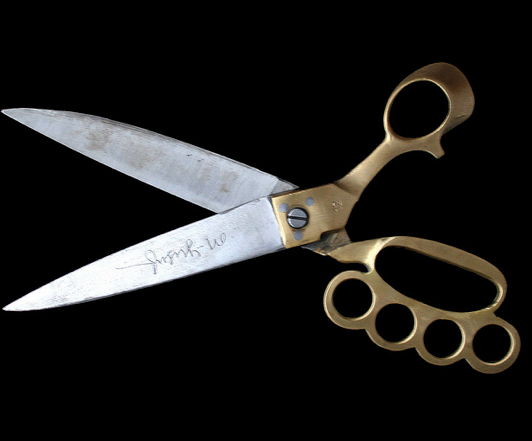 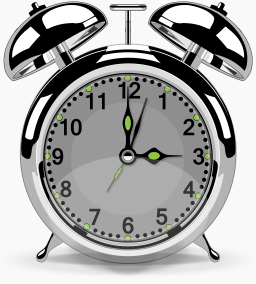 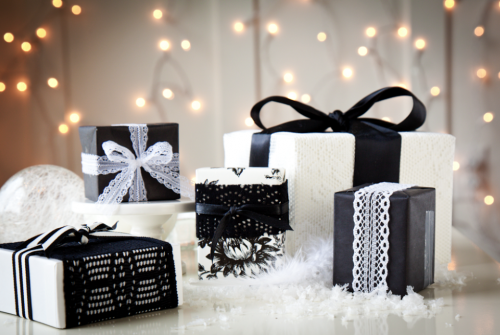 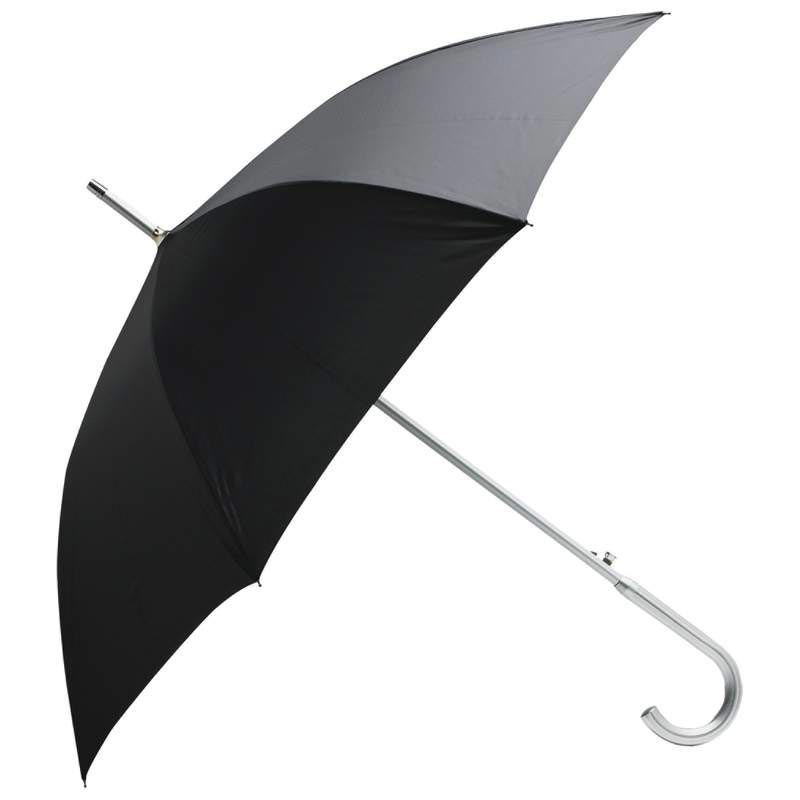 Giving and Receiving Gifts
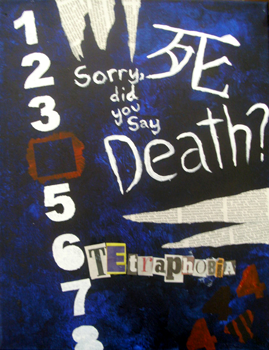 Even numbers are considered good luck Except # 4
It is appropriate to send one gift or send them in pairs.
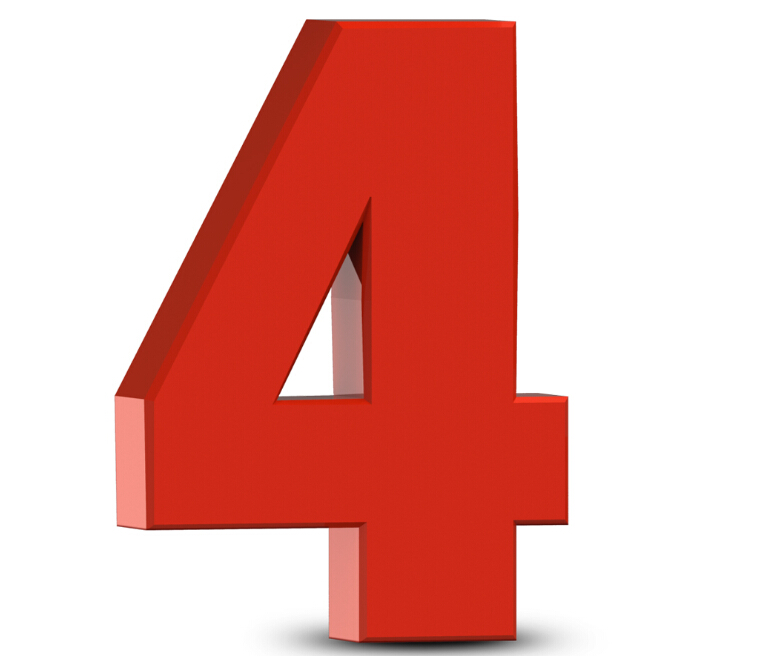 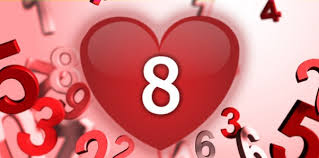 at Home
Taiwanese remove their shoes when entering someone’s home.
Taiwanese wear slippers inside the house.
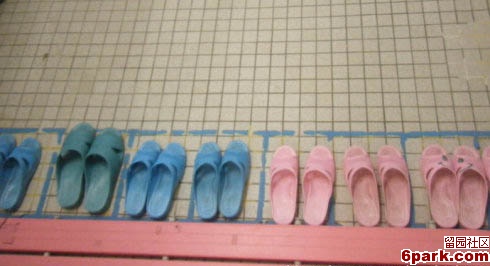 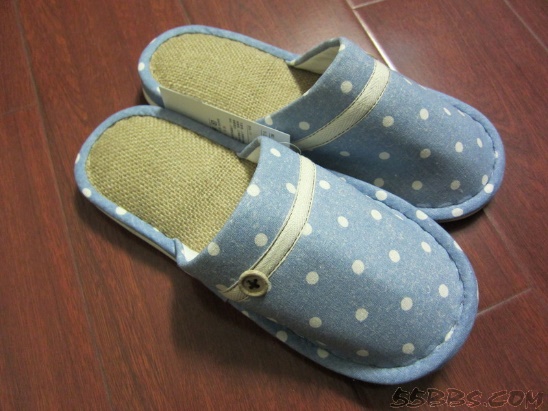 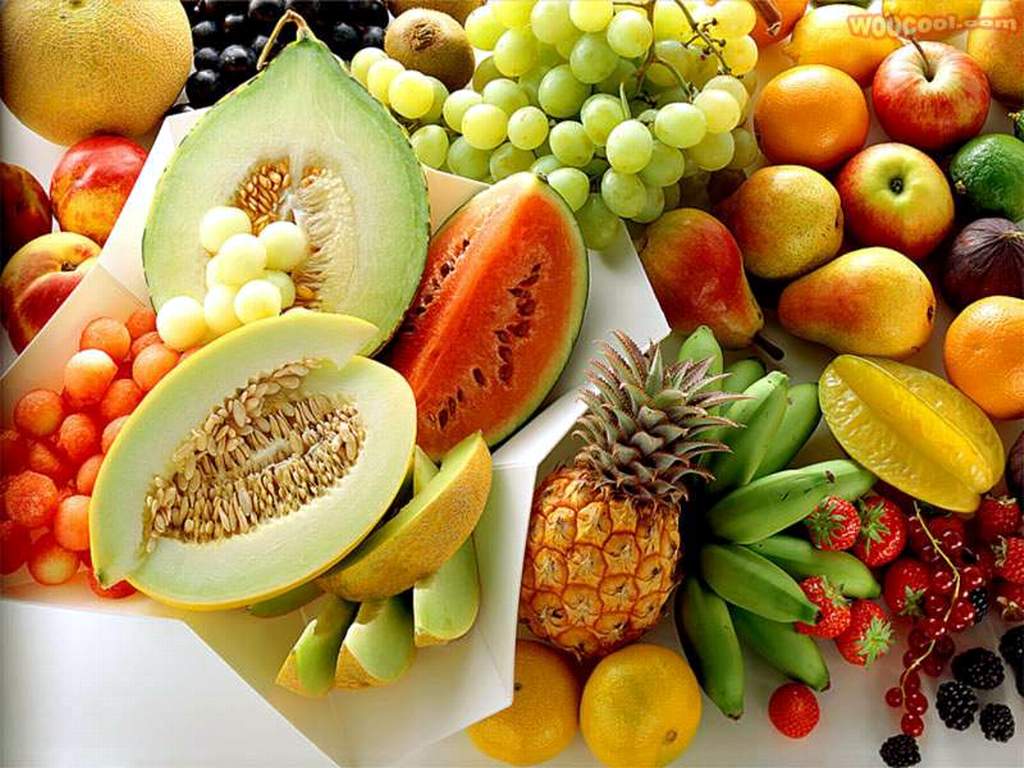 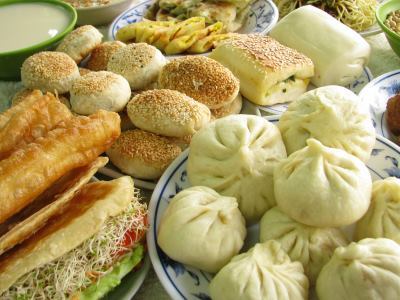 Why not let the students try something we all like here in Cincinnati, USA?
Steak, it’s what for dinner!
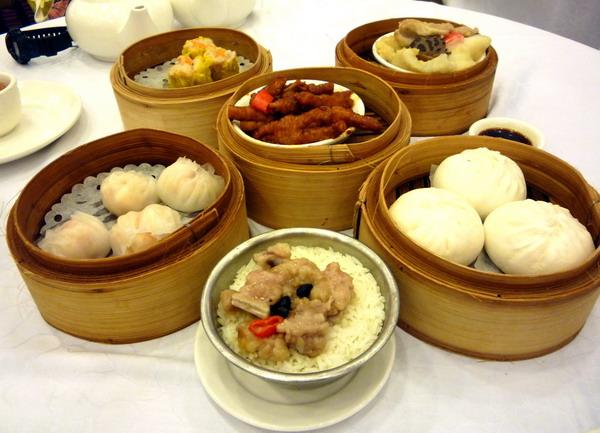 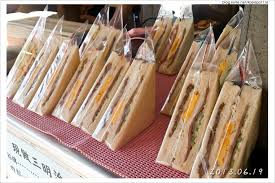 Taiwanese prefer drinks without ice.
Hot tea is common.
Juices and fruits.
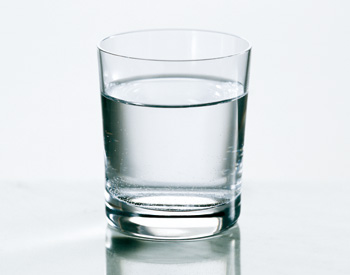 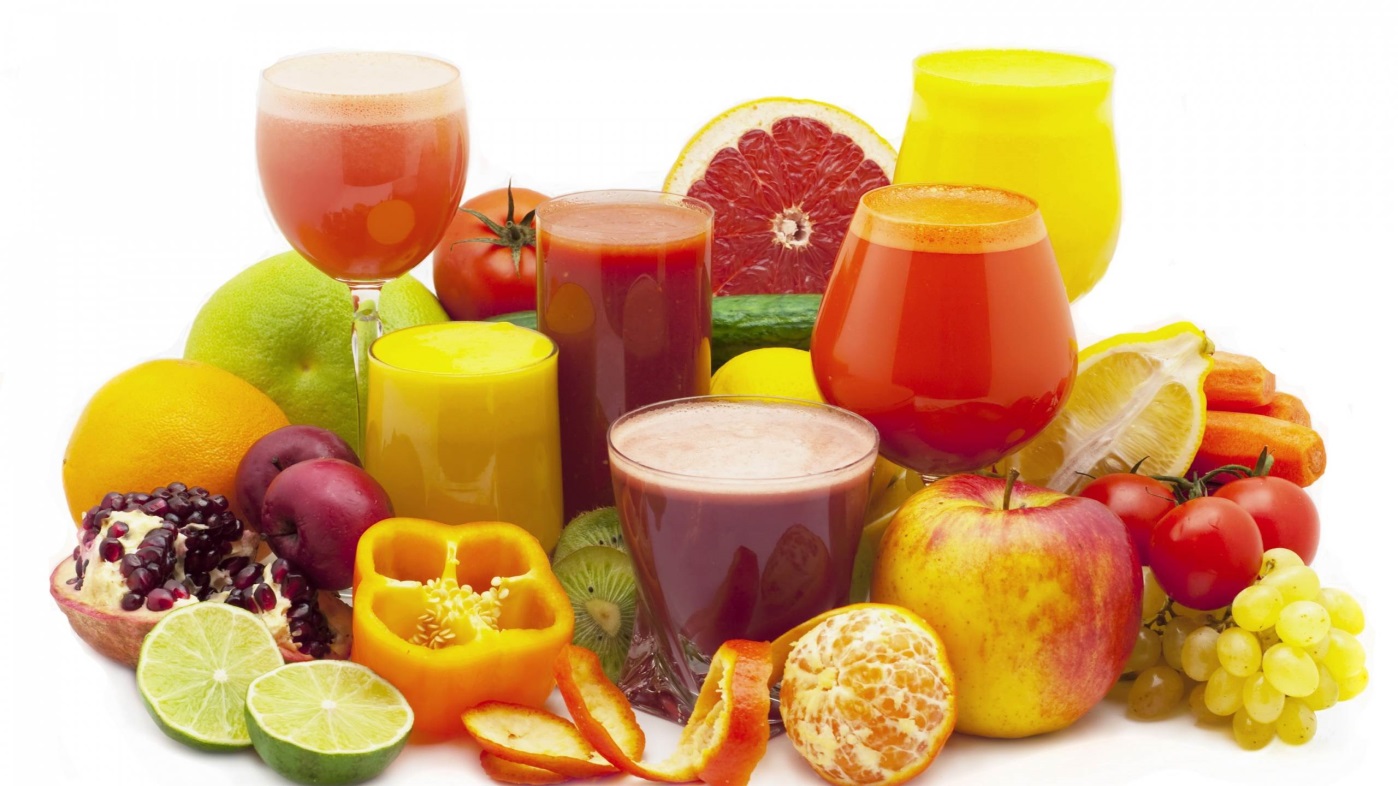 Do's and Don'ts
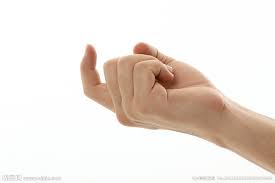 Do not overreact when asked personal questions regarding marital status, family, age, job or income, because this is done to seek common ground. Just humor it.
Do not back slap, hug or put your arm around someone’s shoulder, which will make a Chinese feel uncomfortable, since they do not like to be touched by strangers. Of course you can do so if you are familiar with each other.
Chinese do not like body contact, such as hugs and kisses. They usually nod, bow or shake hands. 
Chinese do not verbally express thanks or apologies as often as American do, such as when they sneeze, burp, or yawn in public.
Chinese do not hold door for people.
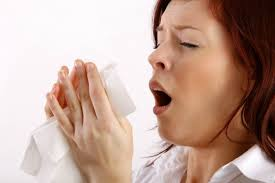 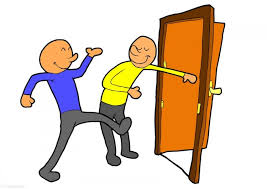 Bathroom Issues
Go over with the students how to use the shower and how you do things at home.
Tell them it is okay to throw the paper in the toilet.
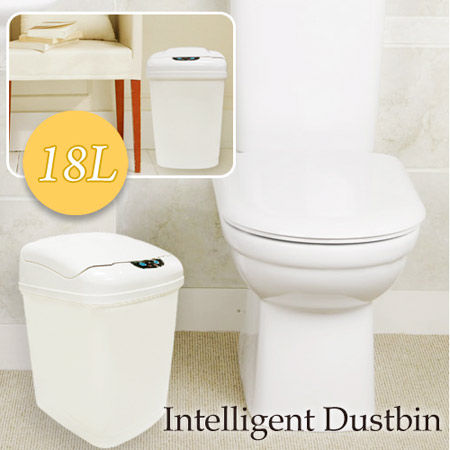 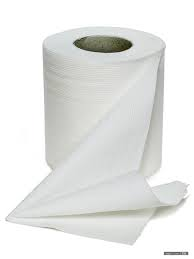 Exchange Money?
Students should already have their spending money with them. If for some reasons they need to exchange money, please contact the committee. We can help.
Please keep your receipt together for our overall study for economic impact in the end.
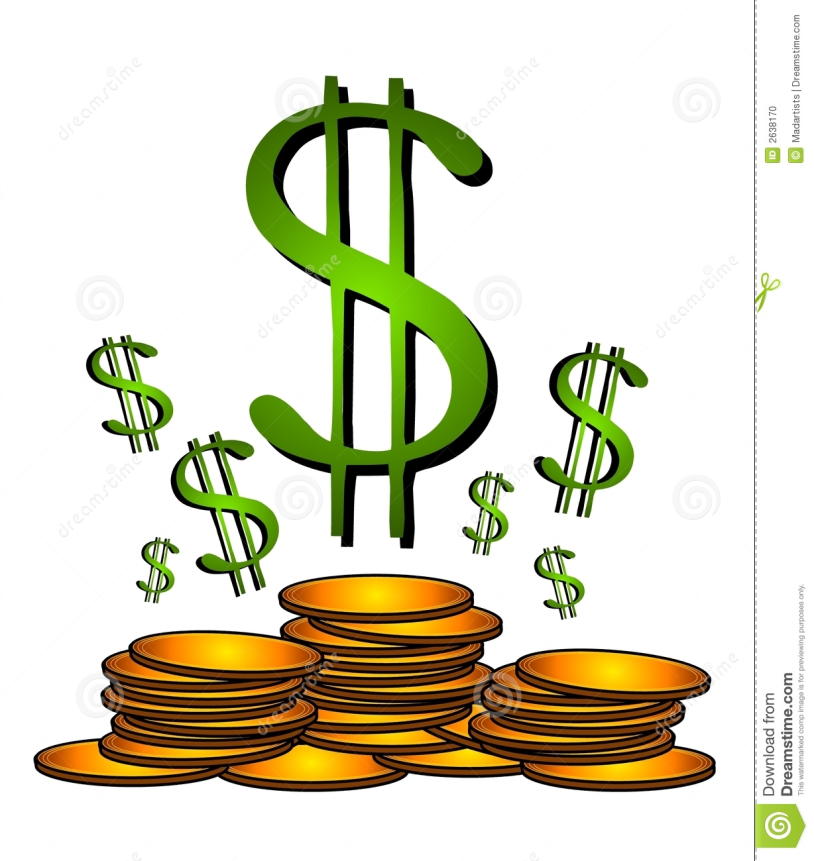 How about the Weather?
Fact: The coldest winter in Taiwan is about 50 °F. People from Taiwan are not used to cold weather.
Solution: 
Place a portable heater, if you have one, in their room. Extra blanket would be nice.
Prepare some hot ginger tea for them to help with the circulation
good
Not good
Bù  hǎo
Hǎo
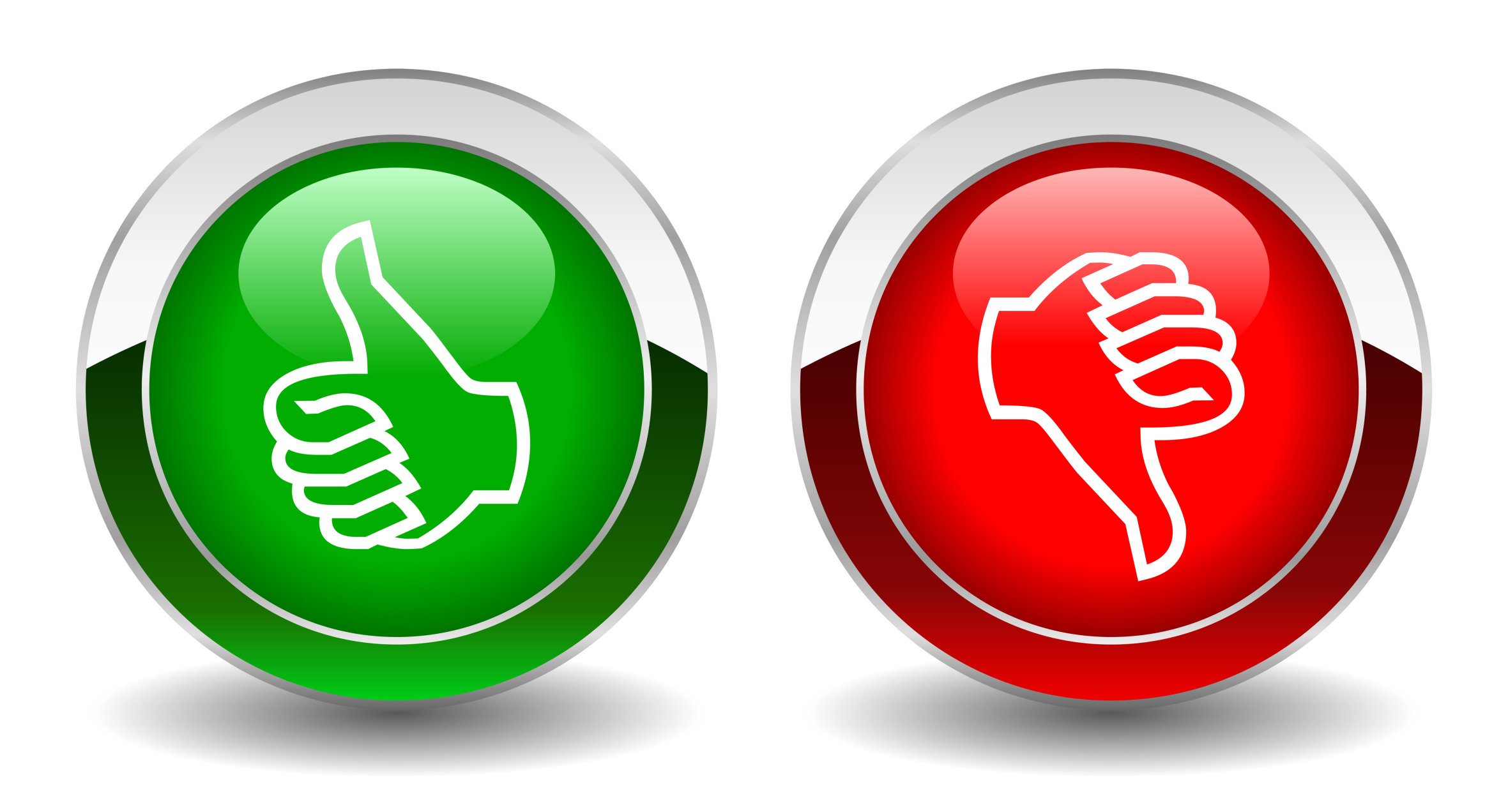 Thanks.                       /              you’re welcome.
Xiè xie   /    bú kè qì
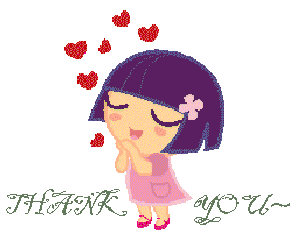 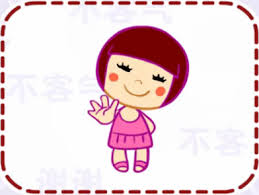 Thank you!Q & A